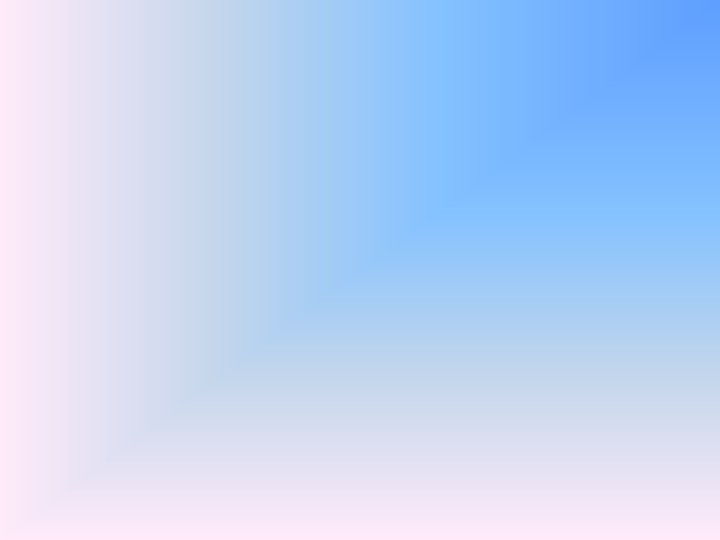 Доклад «О реализации администрацией городского округа Тольятти полномочий по осуществлению муниципального жилищного контроля                       за 2016 год»
Докладчик: 
Руководитель департамента городского хозяйства
Ерин
Вадим Александрович
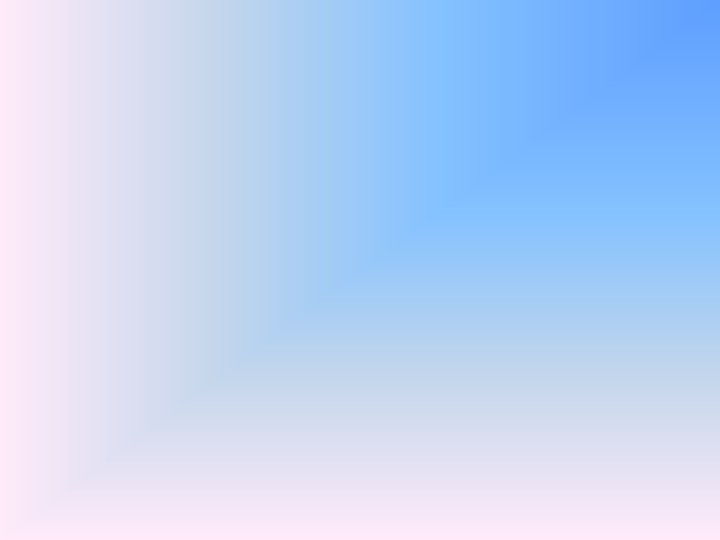 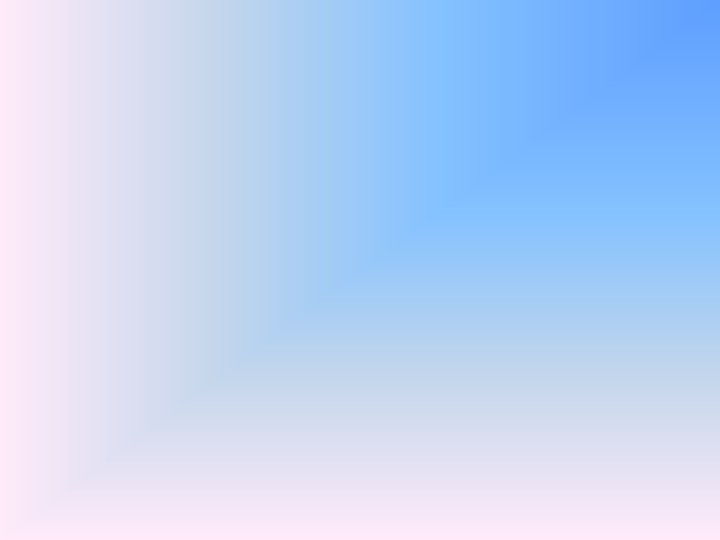 ПРАВОМЕРНОСТЬ НАЧИСЛЕНИЯ ПЛАТЫ ЗА ЖИЛИЩНО-КОММУНАЛЬНЫЕ УСЛУГИ
КОНТРОЛЬ  ЗА СОДЕРЖАНИЕМ ОБЩЕДОМОВОГО ИМУЩЕСТВА
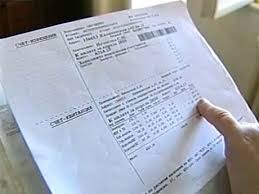 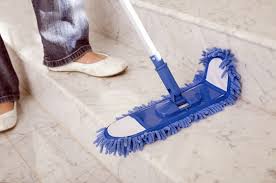 МУНИЦИПАЛЬНЫЙ ЖИЛИЩНЫЙ КОНТРОЛЬ
КОНТРОЛЬ 
ЗА ТЕХНИЧЕСКИМ СОСТОЯНИЕМ МУНИЦИПАЛЬНОГО ЖИЛИЩНОГО ФОНДА
ЗАКОННОСТЬ ОСУЩЕСТВЛЕНИЯ ДЕЯТЕЛЬНОСТИ ПО УПРАВЛЕНИЮ МКД
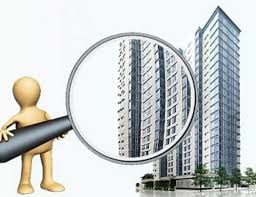 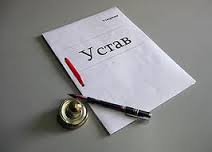 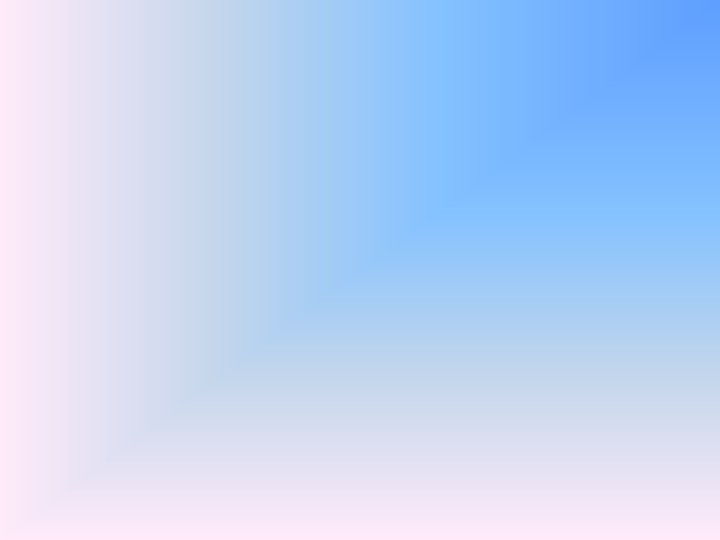 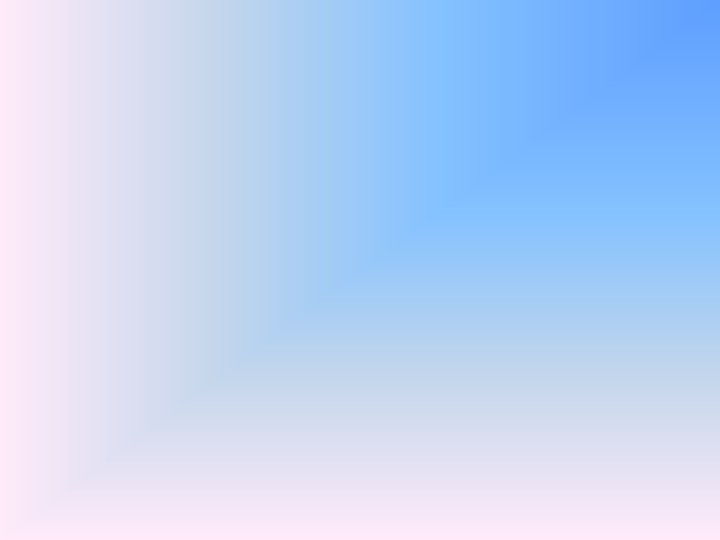 ДОКУМЕНТАРНЫЕ ПРОВЕРКИ
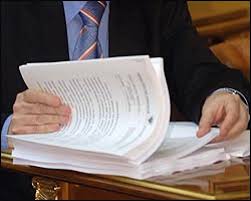 УПРАВЛЯЮЩИЕ  ОРГАНИЗАЦИИ
ТОВАРИЩЕСТВА 
СОБСТВЕННИКОВ ЖИЛЬЯ
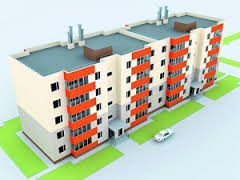 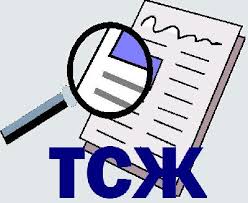 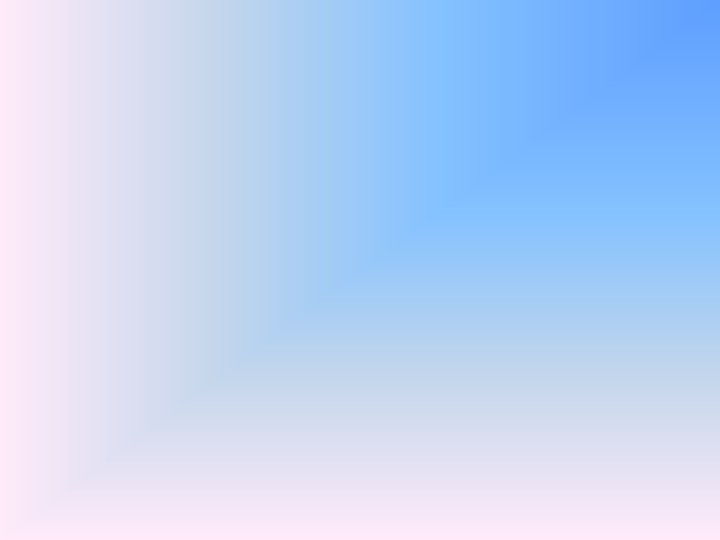 СУДЕБНАЯ  И АДМИНИСТРАТИВНАЯ ПРАКТИКА
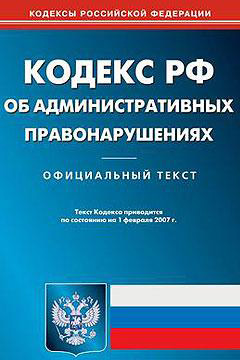 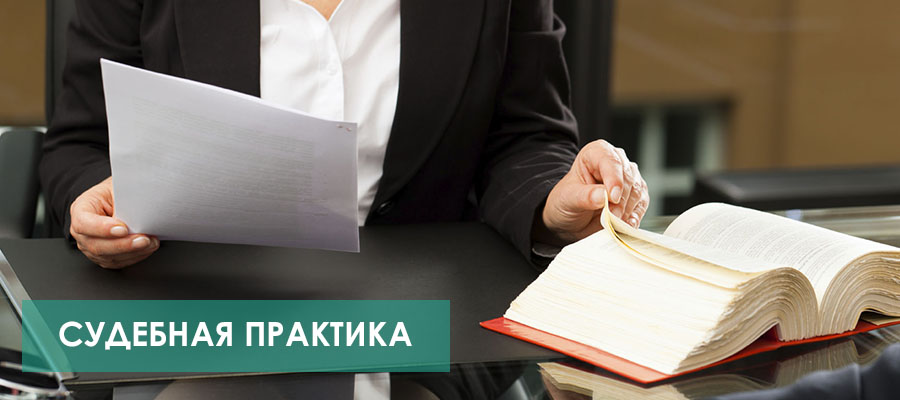 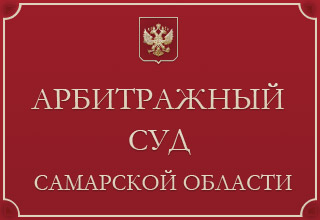 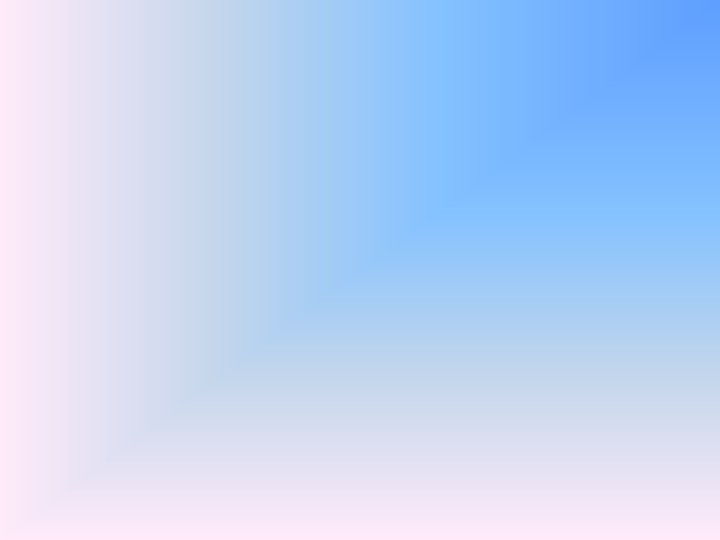 Итоги работы управления муниципального жилищного контроля за 2016 год
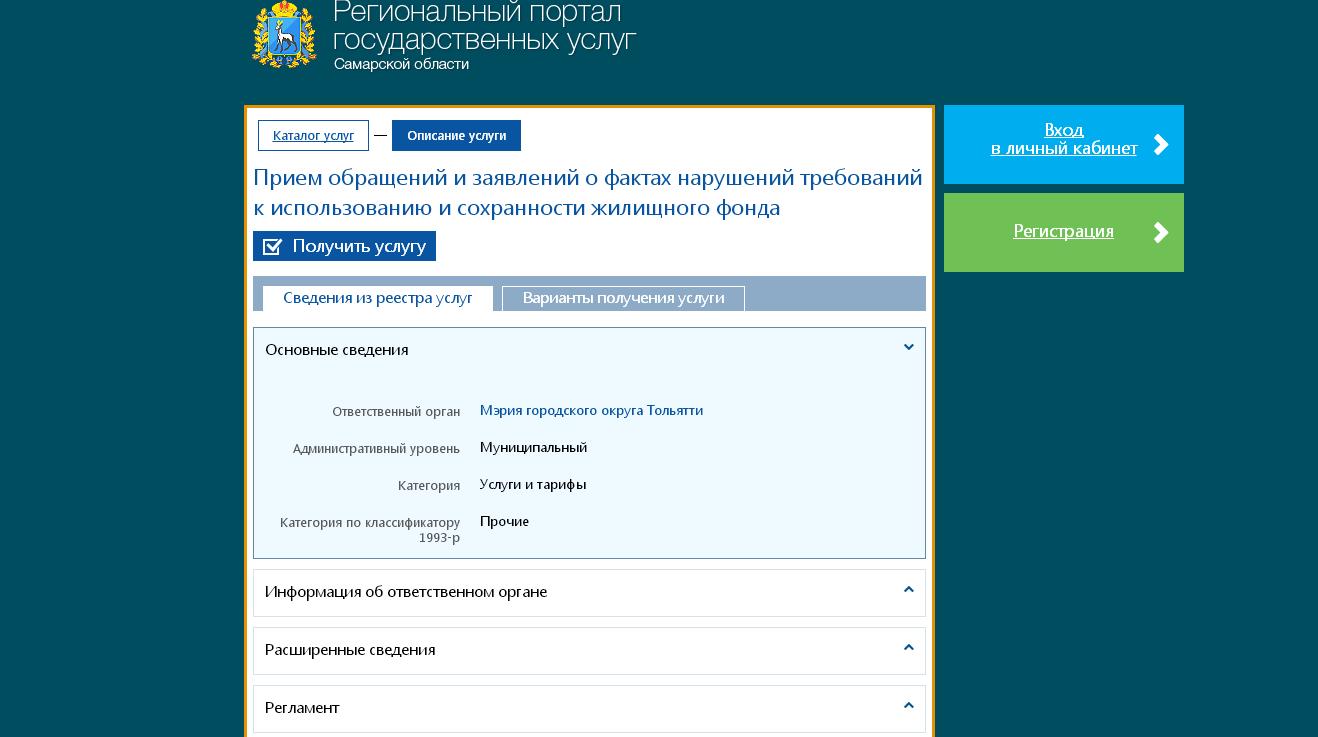 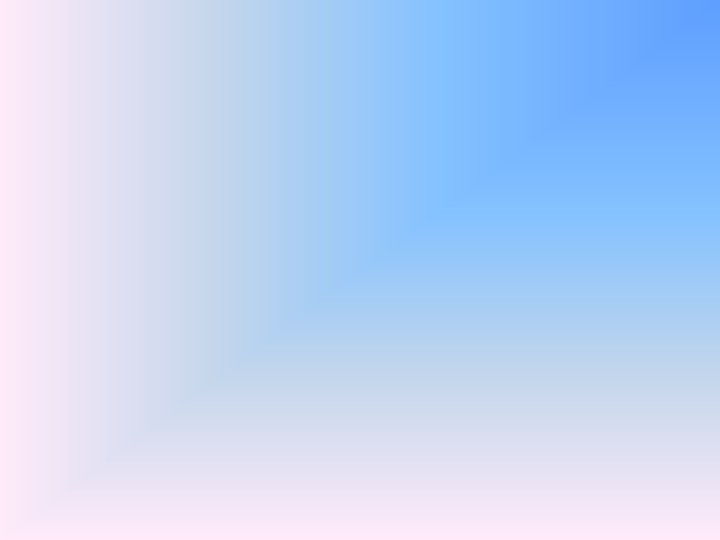 Спасибо за внимание!